Westside High School
Week At a Glance (WAG)
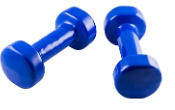 Coach Thomas
Weight Training: August 15th -19th
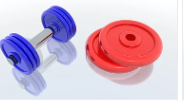 Monday - Agenda
Standard:  
PEWT.4 The physically educated student exhibits responsible personal and social behavior
that respects self and others in physical activity settings.
a. Displays the ability to follow rules, procedures, and routines appropriate in the weight
training setting.
b. Exhibits the ability to demonstrate safe and responsible behavior.
c. Identifies the difference between encouraging and discouraging progression while
training.
d. Demonstrates the ability to apply the rules and etiquette of various weight training
activities
Learning Target
I can explain the importance of fitness assessments
Opening  ( 10-15 mins)
5 minute Walk & Attendance
Work-session  ( 20 - 25 mins)
Locker-room & Report to Stage
Teacher review notebook expectations & students fill in necessary components
Students complete fitness assessment exercises
Cardio: jump rope (maximum amount of time without stopping or ½ mile time)
Arms: bench press & incline bench & bicep curls
Legs: leg press (set amount and see how many reps) : Leg ext (same as press w/kettle bell)
Core: crunches, oblique twist, superman
Criteria for Success
I can list various exercises used to determine the fitness level

I can explain the purpose of figuring out  the current fitness level for determining the most effective fitness plan for specific goals
Closing  ( 05 – 10 mins)
Locker Room & cool down stretches
Tuesday - Agenda
Learning Target
Standard:
N/A
PEWT.4 The physically educated student exhibits responsible personal and social behavior
that respects self and others in physical activity settings.
a. Displays the ability to follow rules, procedures, and routines appropriate in the weight
training setting.
b. Exhibits the ability to demonstrate safe and responsible behavior.
c. Identifies the difference between encouraging and discouraging progression while
training.
d. Demonstrates the ability to apply the rules and etiquette of various weight training
activities
Opening  ( 10-15 mins)
10 minute Walk & Attendance
Work-session  ( 20 - 25 mins)
Rest & Stretch
Criteria for Success
N/A
Closing  ( 05 – 10 mins)
N/A
Wednesday - Agenda
Learning Target
Standard:
I can demonstrate my understanding of proper warm-up, exercise techniques and cool down
Opening  ( 10-15 mins)
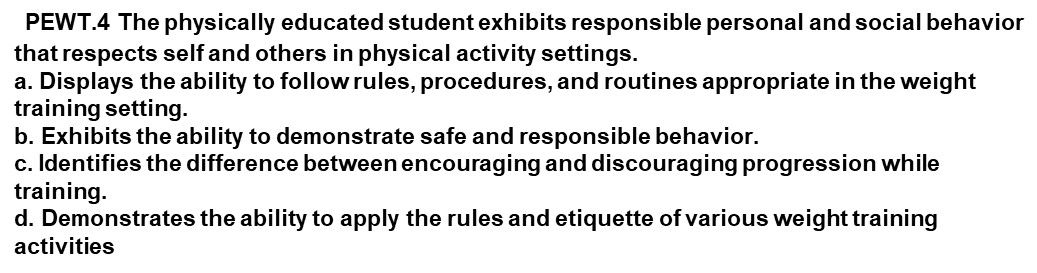 10 minute Walk & Attendance
Work-session  ( 20 - 25 mins)
Locker rooms unlocked & students go to bleachers to track & record distance & heart rate (partner with someone near you during walk if you don’t have tracking device: post on canvas)-5 minutes then locked 
Students report to stage & begin to fill in notebook using teacher instruction and exemplar
Station workout demonstration (20 sec each set just for demo of rotation): bench press, lateral-frontal lifts, bicep curls, bent over row, squats, lunges, calf raises, deadlifts 
Coach explain importance of cool-down & based on exercises what is typically appropriate while taking students through process
- 1 minute walk & 1-2 minute stretches
Criteria for Success
I can explain the importance of  a proper warm-up & cool down during fitness training.

I can exhibit appropriate behavior during weight training and follow safety precautions
Closing  ( 05 – 10 mins)
-locker room unlocked for 5 minutes
                                 -students use remaining time to cool down & rehydrate if necessary
Thursday - Agenda
Standard:  
PEWT.4 The physically educated student exhibits responsible personal and social behavior
that respects self and others in physical activity settings.
a. Displays the ability to follow rules, procedures, and routines appropriate in the weight
training setting.
b. Exhibits the ability to demonstrate safe and responsible behavior.
c. Identifies the difference between encouraging and discouraging progression while
training.
d. Demonstrates the ability to apply the rules and etiquette of various weight training
activities
Learning Target
I can demonstrate my understanding of proper warm-up, exercise techniques and cool down
Opening  ( 10-15 mins)
10 minute Walk & Attendance
Work-session  ( 20 - 25 mins)
Locker rooms unlocked & students go to bleachers to track & record distance & heart rate (partner with someone near you during walk if you don’t have tracking device: post on canvas)-5 minutes then locked 
Students report to stage & begin to fill in notebook using teacher instructions
Station workout (1 min x 2) sec each set just for demo of rotation): bench press, lateral-frontal lifts, bicep curls, bent over row, squats, lunges, calf raises, deadlifts 
4. Cool down stretches
Criteria for Success
I can explain the importance of  a proper warm-up & cool down during fitness training.

I can exhibit appropriate behavior during weight training and follow safety precautions
Closing  ( 05 – 10 mins)
-locker room unlocked for 5 minutes
                                 -students use remaining time to cool down & rehydrate if necessary
Friday - Agenda
Learning Target
Freestyle Friday
Standard: 
 PEWT.4 The physically educated student exhibits responsible personal and social behavior
that respects self and others in physical activity settings.
a. Displays the ability to follow rules, procedures, and routines appropriate in the weight
training setting.
b. Exhibits the ability to demonstrate safe and responsible behavior.
c. Identifies the difference between encouraging and discouraging progression while
training.
d. Demonstrates the ability to apply the rules and etiquette of various weight training
activities
Opening  ( 10-15 mins)
Attendance
Work-session  ( 20 - 25 mins)
Students are able to engage in various activities/sports typically those that they are most interested 
Teacher will conference will students and possibly make parent phone calls/contact as needed
Criteria for Success
I can demonstrate my understanding of the rules, procedures, and expectations by following them during class time and asking questions to teacher if necessary.
Closing  ( 05 – 10 mins)
N/A
Resources
https://www.nike.com/nrc-app
https://www.rcboe.org/westside